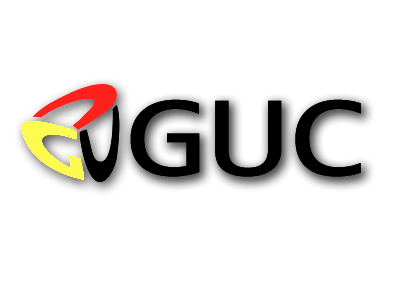 C-Programing for Microcontrollers
Dr. Amr Talaat
Introduction
C - Language is very efficient language to use especially with the hardware. It is similar to the languages we used to write before with little bit differences. And it has also

Loops.
Conditional Statements.
Switch Cases.
Variables and Data types.
Objects.
Arrays.

It is similar to the other languages we have learnt before which makes us familiar with the syntax to a further limit.
Outline
Software installation 
Include statement and definition statements
Main method and file structure
Variables and data types
Arrays 
Conditional statements
Loops and iteration statements
Registers names and data direction
Methods
Operators 
Examples
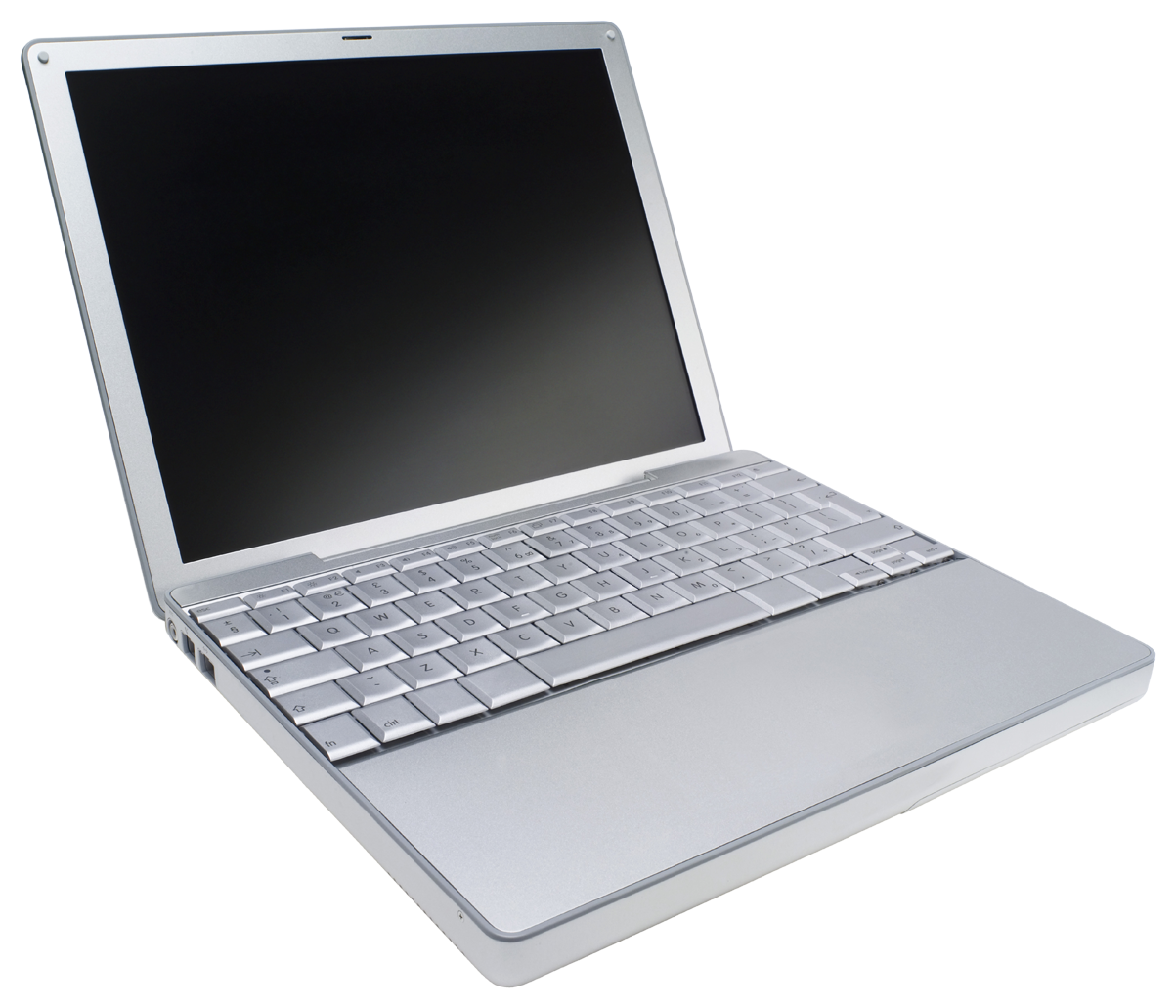 (1) S/W Installation
This software is called MikroC for PIC which you can download from the following link
         http://www.mikroe.com/eng/products/view/228/mikroc-pro-for-avr/
It would be used to simulate C-programs in  PIC microcontrollers
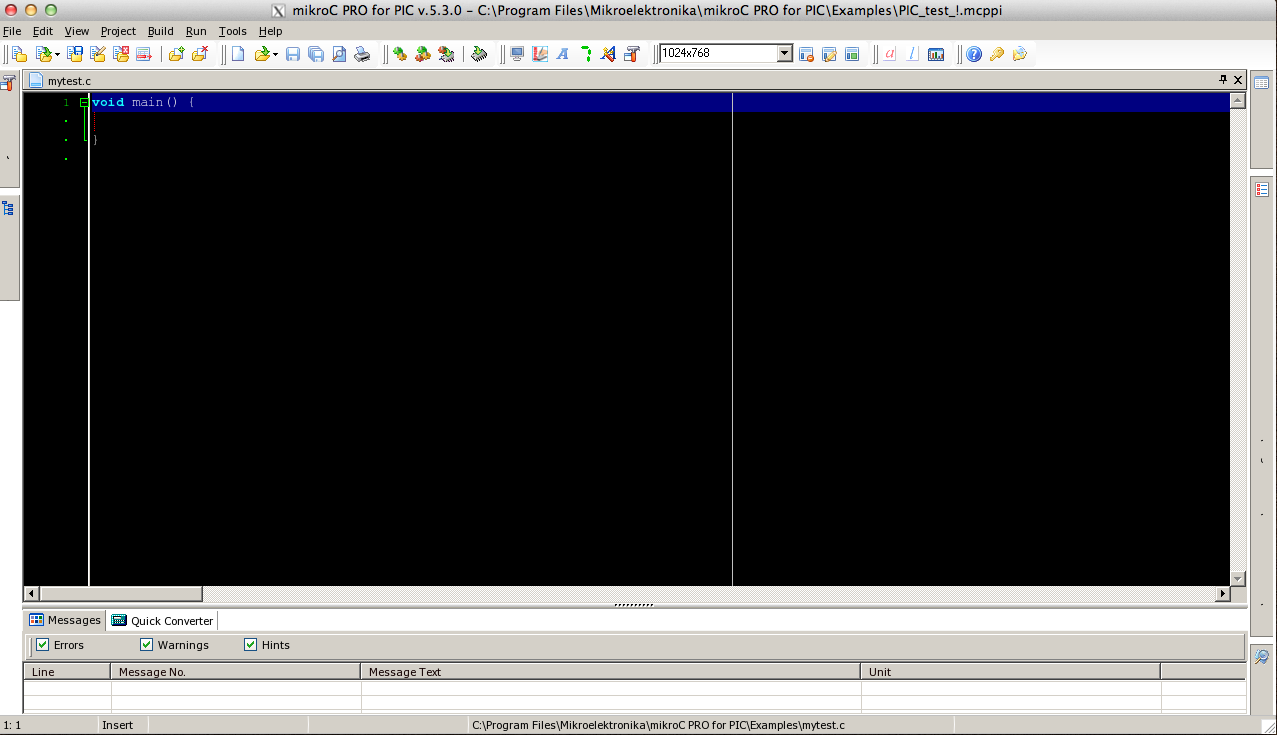 Outline
Software installation 
Include statement and definition statements
Main method and file structure
Variables and data types
Arrays 
Conditional statements
Loops and iteration statements
Registers names and data direction
Methods 
Operators
Examples
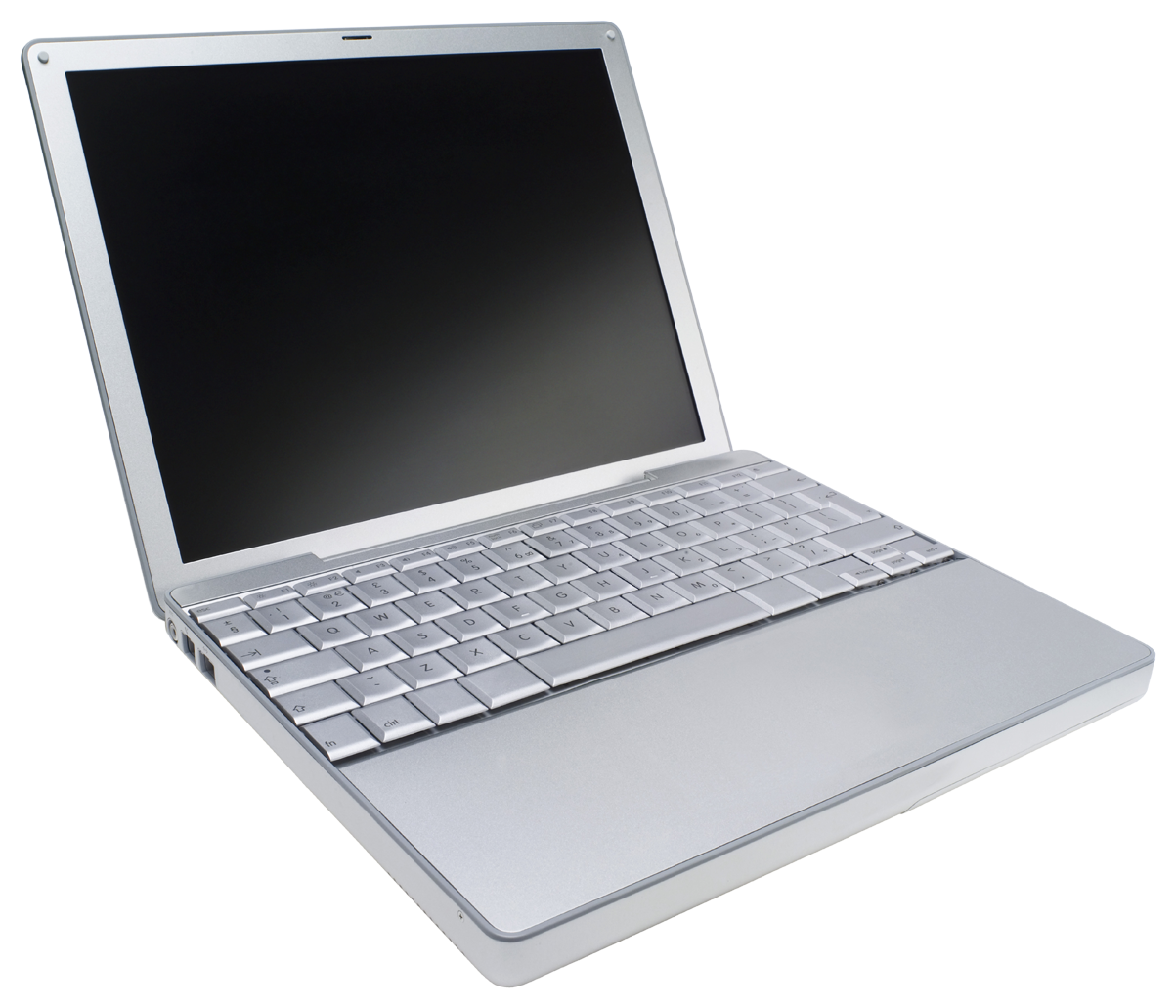 (2) Include and definitions
Do you remember this line
import java.io.*;
In the previous java courses we used this line to import some predefined classes in java to be used in the active class we are working through
But, How we could do the same in C- Language?
#include <h_file> ;
It could be done using the #include statement to include one of the header files (h_files) that have all the microcontrollers predefined functions and register names
(2) cont.
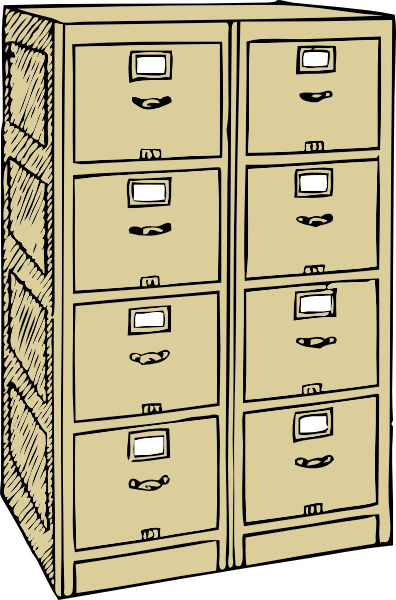 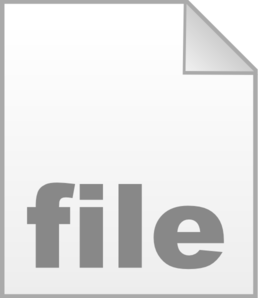 #include <file.h>
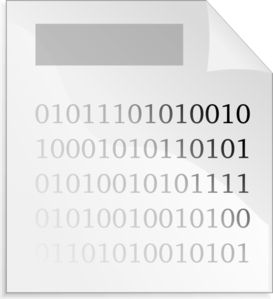 C- Library
Predefined elements are ready for the class
C- Class
Header File
(2) cont.
Also You Can FIND in C- Language
#define  X  Y ;
It is used to define variable called X to have the same value or behavior as variable Y and this can be realized  in
Example (2.1)
#include <pic16f877a.h>  ;
/* this makes the header file for the PIC16f877 ready to be used in the C-class */
#define LED PORTC ;
/* defines LED variable in the class to work as PORTC so what happens to LED will be applied on PORTC */
Outline
Software installation 
Include statement and definition statements
Main method and file structure
Variables and data types
Arrays 
Conditional statements
Loops and iteration statements
Registers names and data direction
Methods 
Operators
Examples
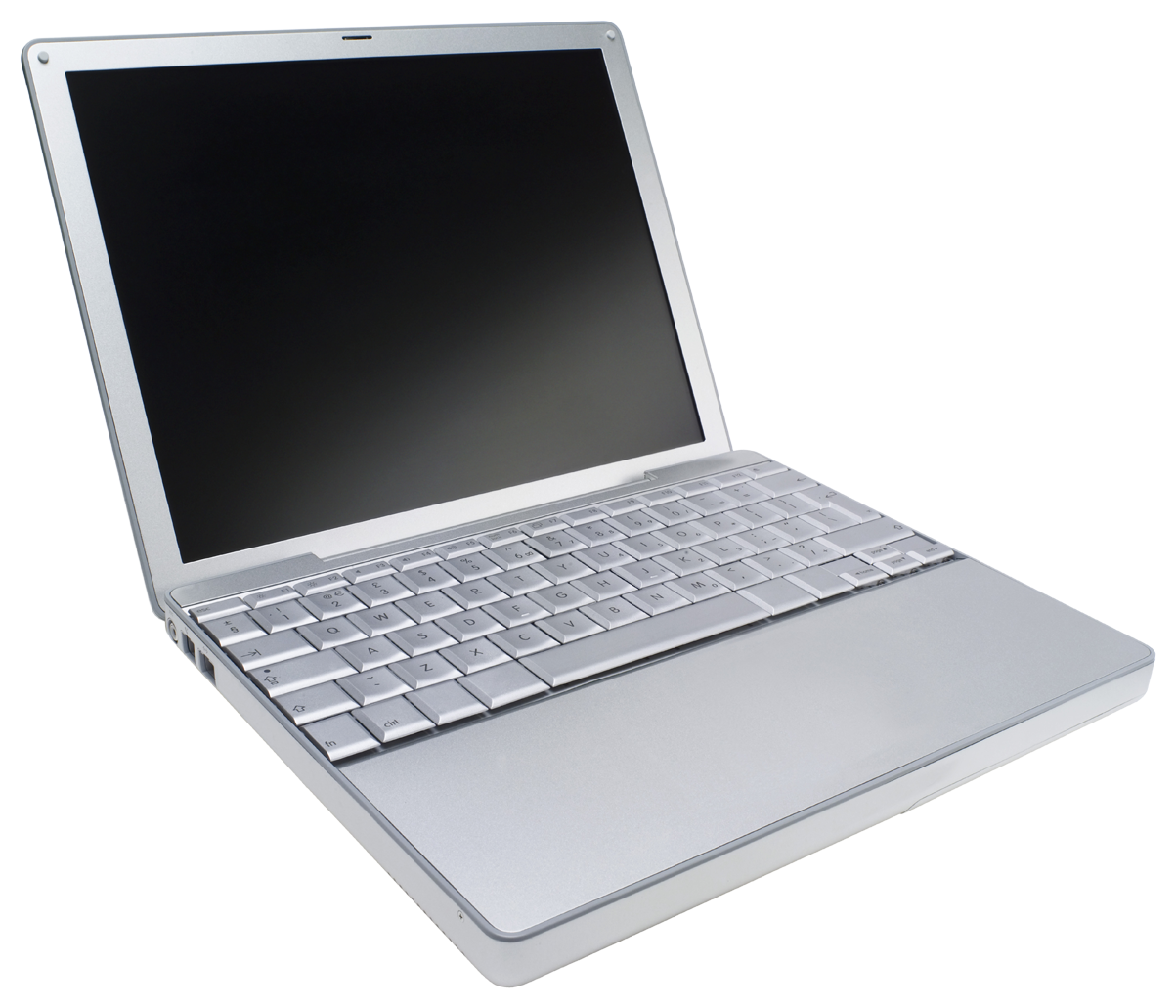 (3) Class structure and main
The C Class consist of the following
#include <pic16f877a.h>  ; // header file include
#define LED PORTC ;        // define LED as PORTC
   

void main ( void )         // main method
{
  // main method implementation and print test
   printf(“hellow World”);

}
Main method is the one responsible for organizing the class methods and variables. It can call any other method inside 
void means it won’t return any value because it is the main one  (optional to write between brackets)
Outline
Software installation 
Include statement and definition statements
Main method and file structure
Variables and data types
Arrays 
Conditional statements
Loops and iteration statements
Registers names and data direction
Methods 
Operators
Examples
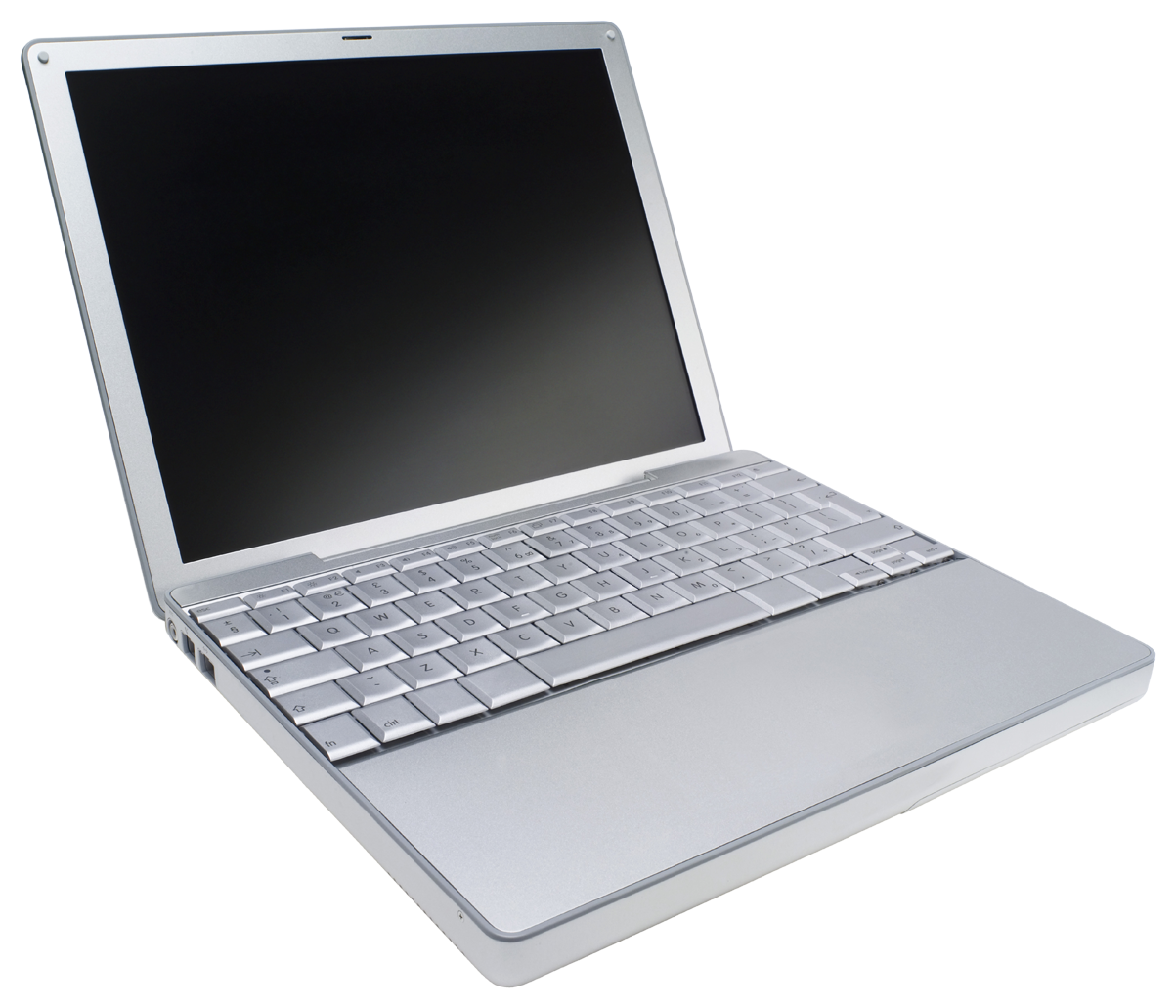 (4) Variables and Data types
(4) cont.
(4) cont.
Variables and Data Types
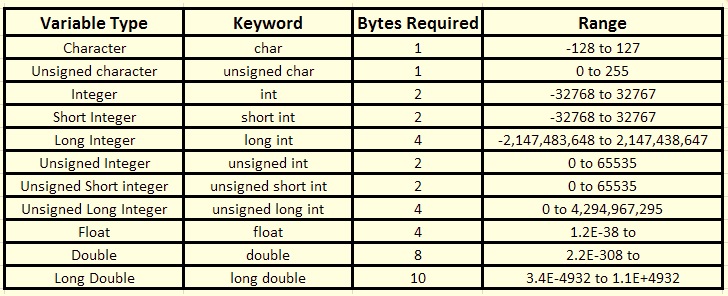 (4) cont.
Integer
int is used to define integer numbers
Int  count = 5;
float
FLOAT is used to define floating point numbers
float  count = 5.6;
char
char is used to define characters
char  letter = ‘x’;
Outline
Software installation 
Include statement and definition statements
Main method and file structure
Variables and data types
Arrays 
Conditional statements
Loops and iteration statements
Registers names and data direction
Methods 
Operators
Examples
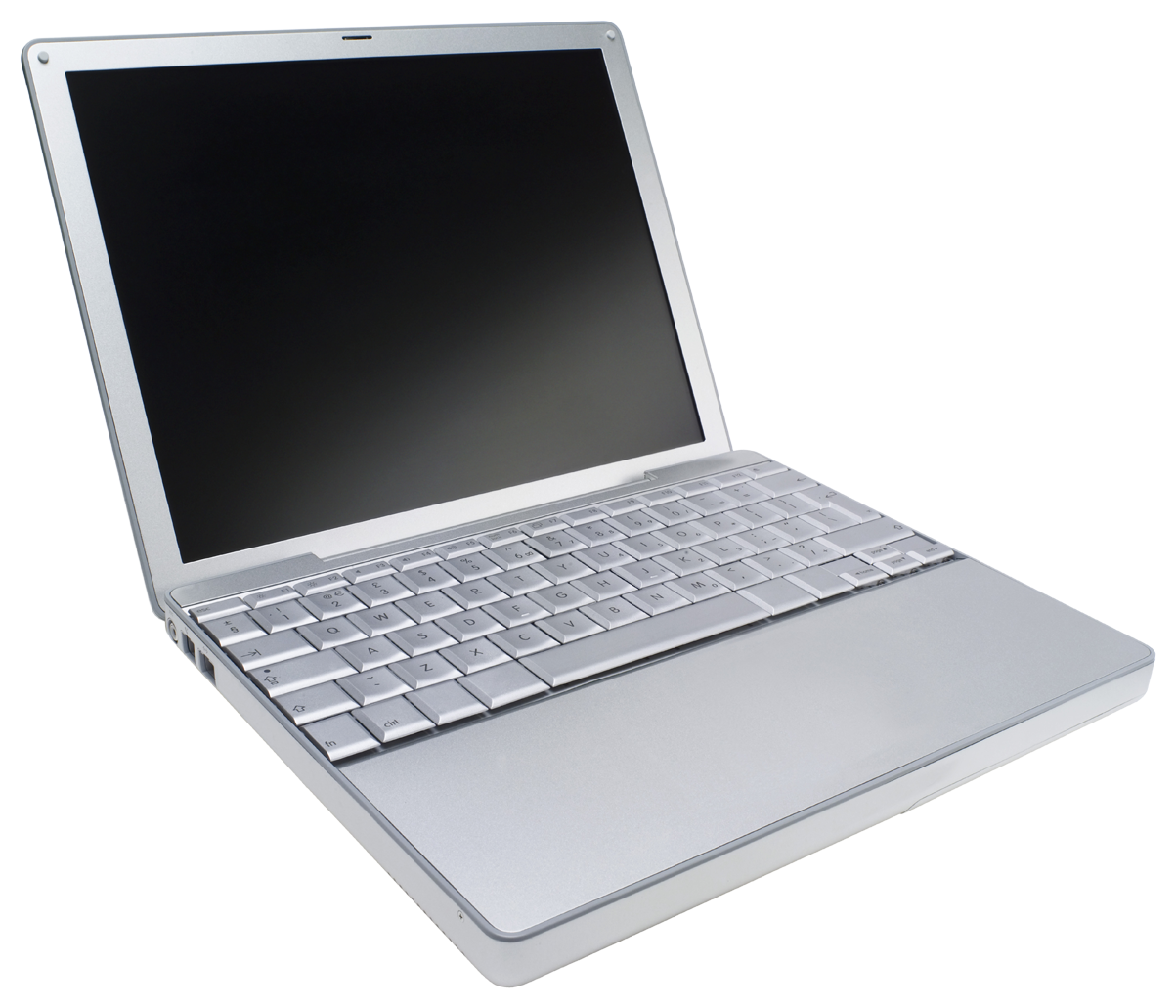 (5) Arrays
Arrays is the group of elements saved in one group and each element has an index of its location that contains its value
All of its elements should have the same type
Index always starts from zero
int [6] x ;
/* Creates empty array of length 6 cells */
int [6] x = {12,45,3,7} ;
/* Creates array of length 6 cells shown in this page where the cells values are the values between the  the curly braces */
/* notice that the rest of cells that not declared yet will have a value of 0 (default value of the integer type) */
(5) cont.
Two Dimensional Arrays
int [6][2] x ;
/* Create empty 2D-array of 6 cells */
 x[1][1] = 12 ;
/* assign value 12 to cell (1,1)*/
 x[3][0] = 20 ;
/* assign value 12 to cell (3,0)*/
 x[5][1] = 10 ;
/* assign value 12 to cell (5,1)*/
 Int temp = x[1][1] ;
/* temp in memory will have value of 12*/
Outline
Software installation 
Include statement and definition statements
Main method and file structure
Variables and data types
Arrays 
Conditional statements
Loops and iteration statements
Registers names and data direction
Methods 
Operators
Examples
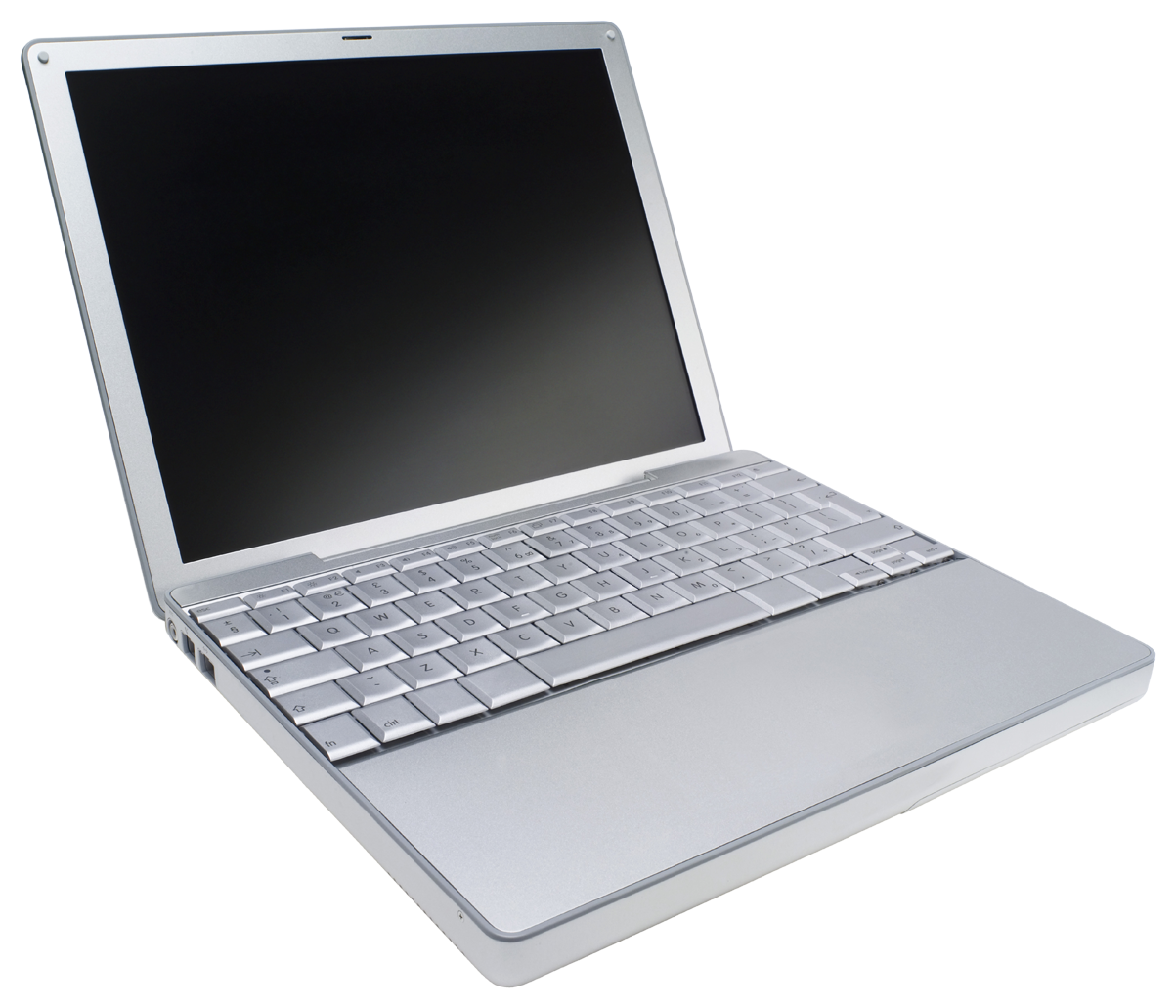 (6) Conditional Statement
Conditional statement gives you an option to make branches in the evaluated condition .. If the condition is true it would take certain  otherwise it would take the other one like the following flow chart.
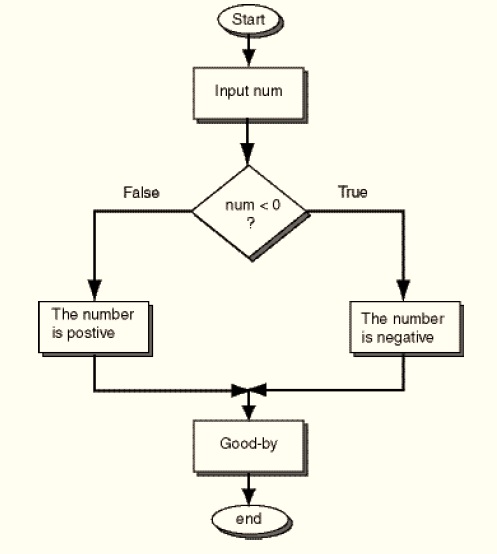 int num = 6 ;
 
if ( num < 0)
{
   printf(“negative”);
}
else 
{
   printf(“positive”);}
(6) cont.
Conditional statement has two forms
If-else
switch
int month= 6 ;
switch (month)
{
 case 1:  printf(“JAN”);break;
 case 2:  printf(“FEB”);break;
   . . .
 case 12: printf(“DEC”);break;
 default: printf(“error”);
 break;
}
int num = 6 ;
 
if ( num < 0)
{
   printf(“negative”);
}
else 
{
   printf(“positive”);}
Used for many branches instead Of nested if-else
Abscence of break will prevent the instruction to be printed and it will print the statement that has the first break.
In if-else statement the else is related to the closest if
More than one statement inside the if part or else part will need curly braces for the instructions
Outline
Software installation 
Include statement and definition statements
Main method and file structure
Variables and data types
Arrays 
Conditional statements
Loops and iteration statements
Registers names and data direction
Methods 
Operators
Examples
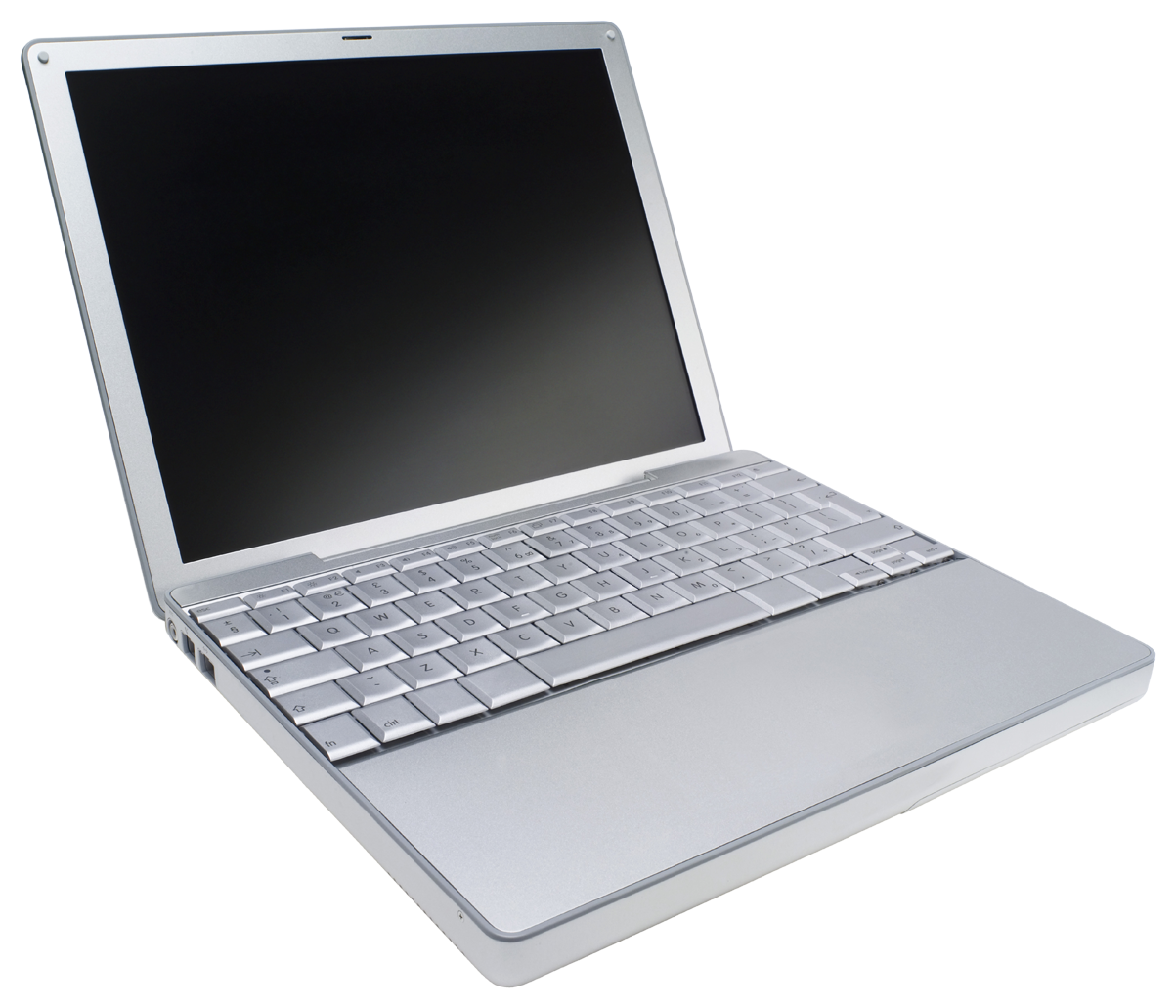 (7) Iteration Statements
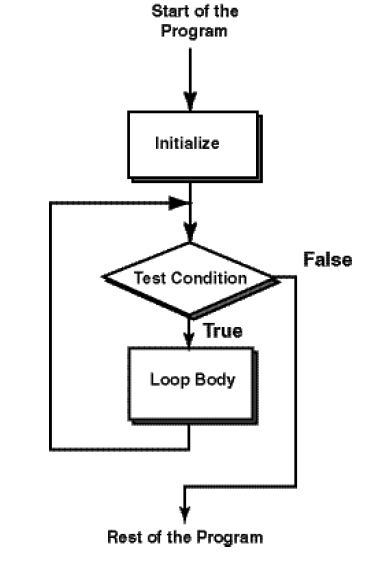 Iteration Statement gives you chance to repeat certain group of operations more than one time if certain conditions validates true otherwise the iteration process will terminate according to the flow chart

Iteration Operations needs 3 main basic steps for their operation:
Initialization 
Condition
Operation and update
(7) cont.
Iteration statement has three forms
Normal operation of the iteration process that evaluates condition before looping
int x = 5;
while ( x > 0 )
{
  printf(“positive”);}
while
Execute the operation at least one time before evaluating the condition
O(n+1) not like the while loop that has O(n)
int num = 6 ;
{
 printf(“positive”);
}
do ( x < 0 )
Do-loop
The simplest form of the iteration process and the most common used in counters
for (int x = 5 ; x < 0 ; x --)
{
   printf(“positive”);
}
for
Update may be incrementation or decrementation or any other form
Outline
Software installation 
Include statement and definition statements
Main method and file structure
Variables and data types
Arrays 
Conditional statements
Loops and iteration statements
Registers names &data direction
Methods 
Operators
Examples
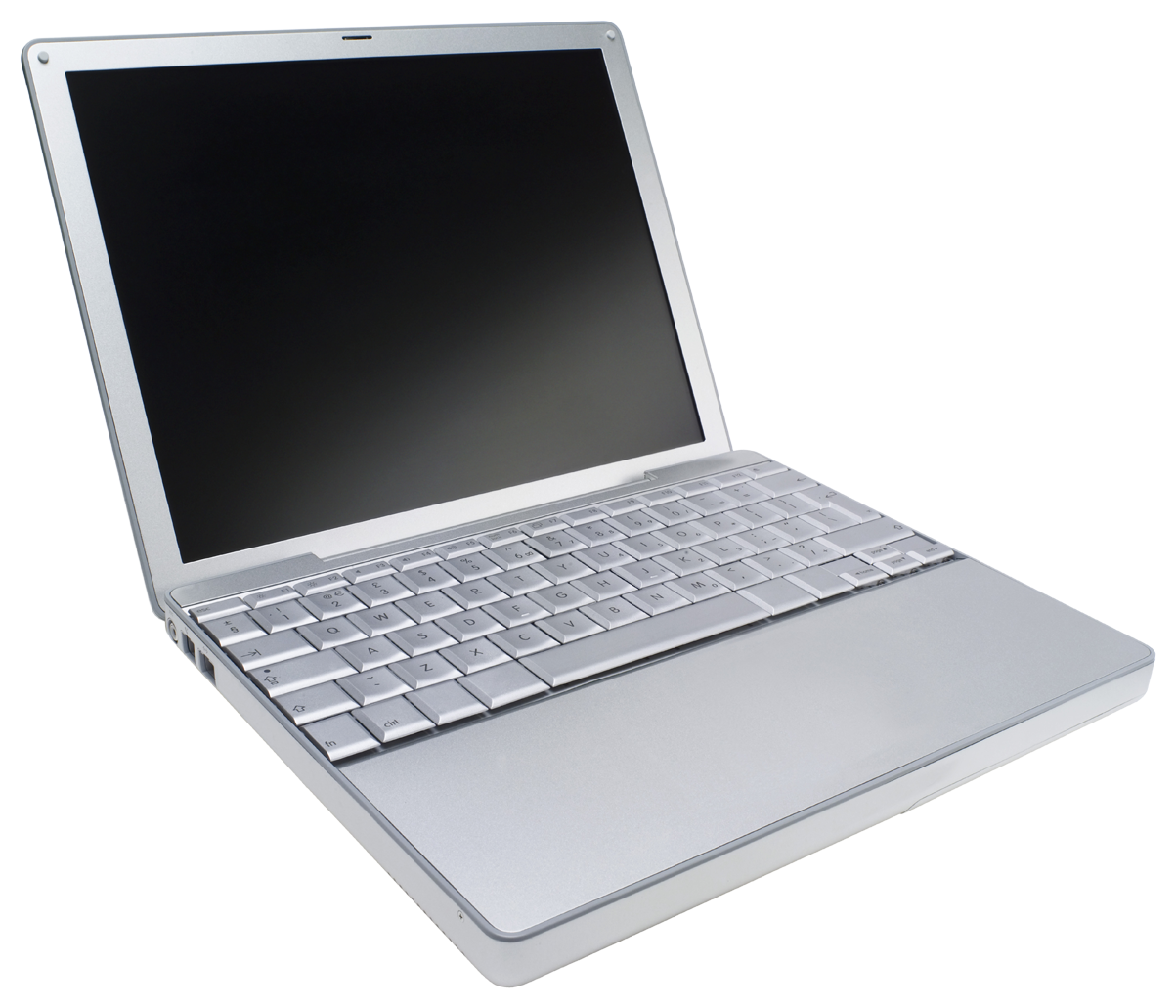 (8) Register and Data
TRISX is used to define the direction of register X data to work as input or output and it is the register carrying the direction of the port X
PORTX is used to define the data of port X and it is the register carrying the data of this port
PORTXbits.RX4 is used to define the data of port X bit number 4 for example
Void main ( void )
{
   TRISB = 0 ;         // Make port B an output
   TRISC = 1 ;         // Make port C an input
   PORTB = 0 ;  	   // Assign value zero to port B
   PORTCBITS.RC4 = 1;  // Assign value 1 to bit 4 port C
}
Outline
Software installation 
Include statement and definition statements
Main method and file structure
Variables and data types
Arrays 
Conditional statements
Loops and iteration statements
Registers names &data direction
Methods 
Operators
Examples
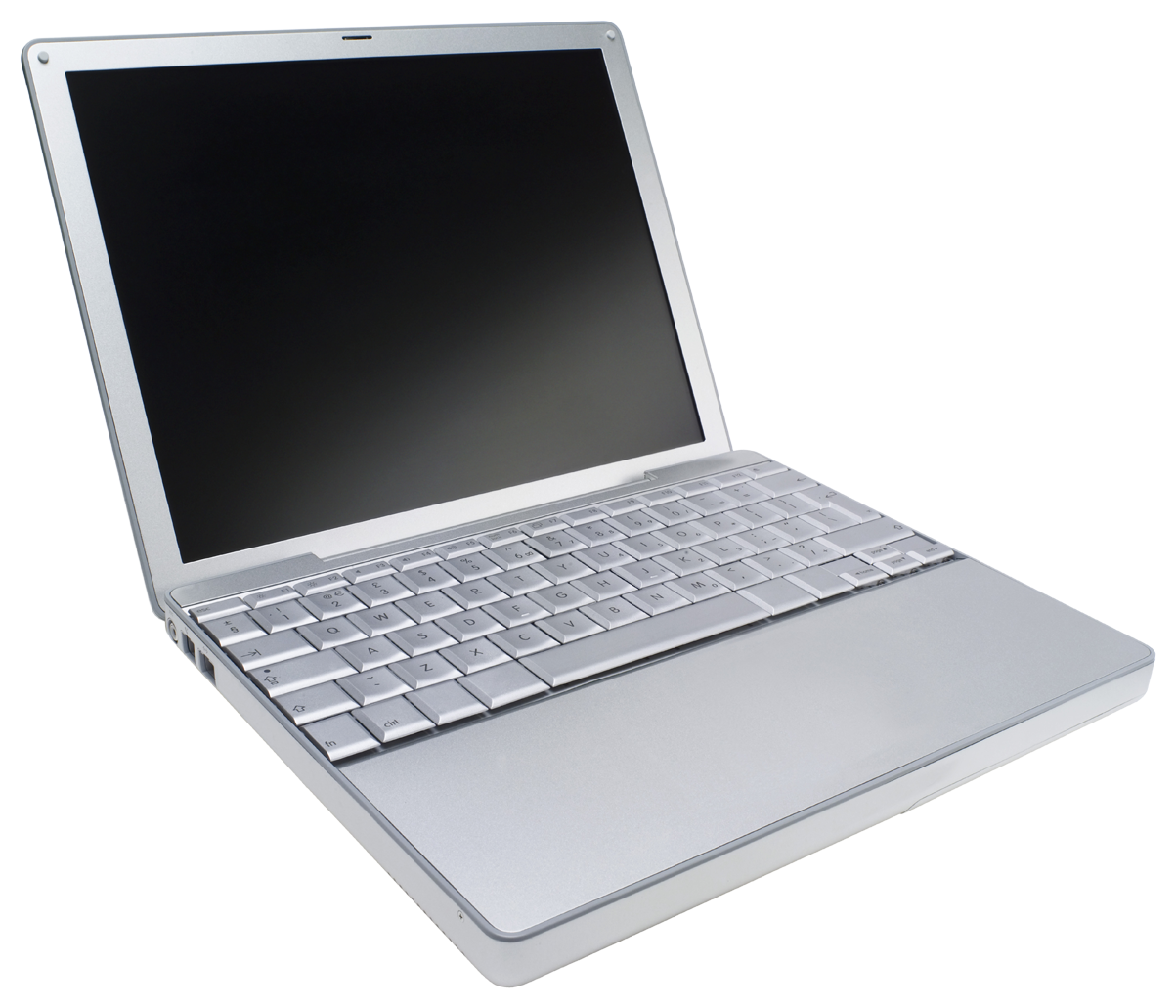 (9) Methods
Sometimes you need to break your program to smaller parts in order to have flexible and reliable program because the first step to solve any problem is to break it down to solvable smaller problems
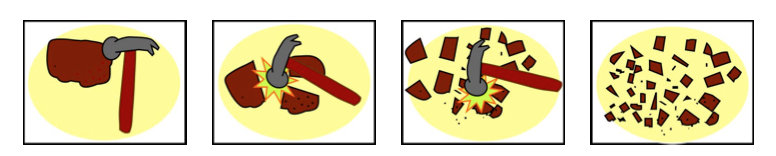 So we have the main method the organizer to the class that will invoke any other method created inside the class
Take Care that : creating and calling methods in C is a little bit different from JAVA
(9) Cont.
#include <16f877a.h> ;
int add (int x , int y); 
// the definition of the method should be written here

Void main ( void )
{
     int a = 5;
     int b = 7 ;
     printf(“the result is =“ + add(a , b));
}

// method to be invoked by the main method in C- class
int  add (int s , int r )
{
     int z = s+r;     
     return z ;}
Outline
Software installation 
Include statement and definition statements
Main method and file structure
Variables and data types
Arrays 
Conditional statements
Loops and iteration statements
Registers names &data direction
Methods 
Operators
Examples
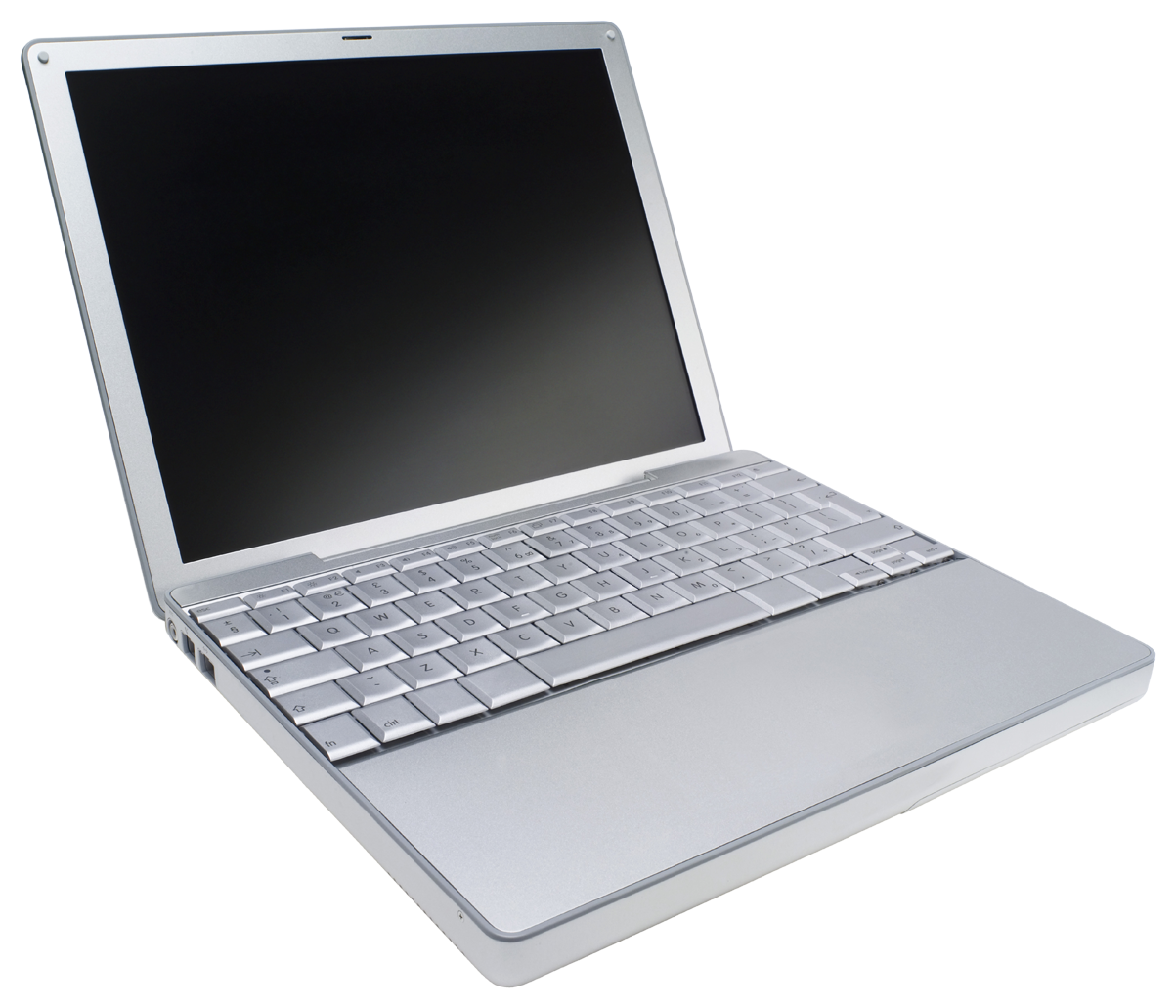 (10) Operators
Assume we have to operands a and b
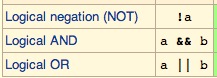 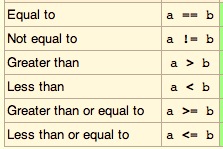 Logical operators
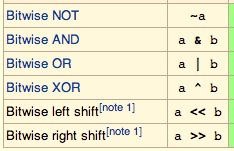 Comparison operators
Bitwise operators
(10) Cont.
Assume we have to operands a and b
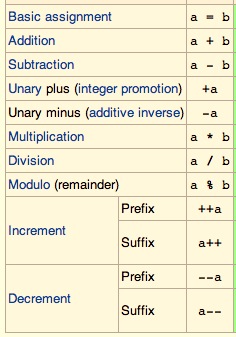 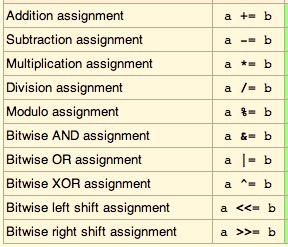 Compound operators
Arithmetic operators
Outline
Software installation 
Include statement and definition statements
Main method and file structure
Variables and data types
Arrays 
Conditional statements
Loops and iteration statements
Registers names &data direction
Methods 
Operators
Examples
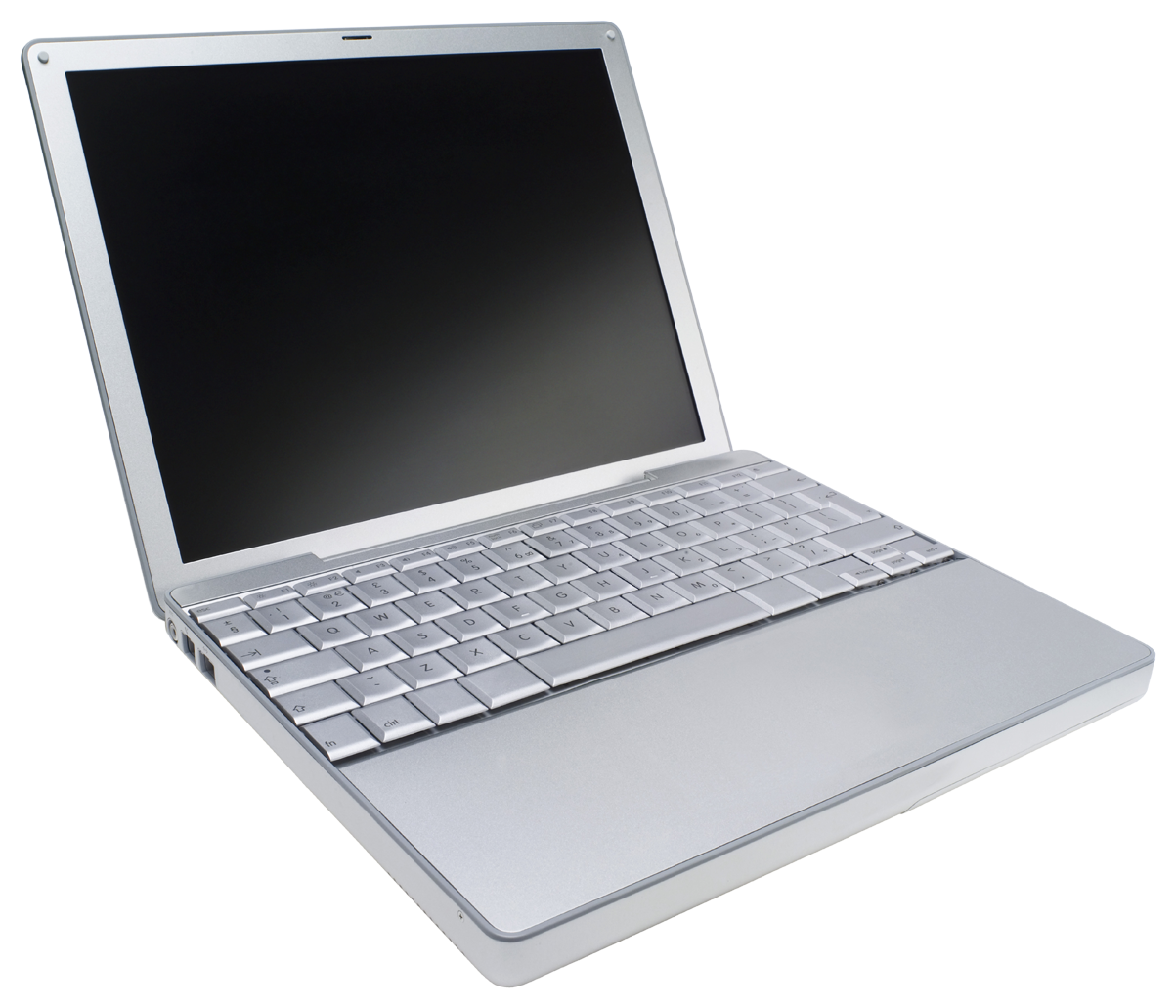 (11) Example (1)
Write a C18 program to toggle all the bits of port B continuously
#include <16f877a.h> ;// for TRISB and PORTB declarations

void main(void) 
{ 

    TRISB =0;     // make Port B an output 

    for ( ; ; )   // repeat forever  like while(ture)
    { 
        PORTB = 0x55;  
        PORTB = 0xAA;
     } 
}
(11) Example (2)
Write a C18 program to send values 00-FF to port B
#include <16f877a.h> ;// for TRISB and PORTB declarations
 
void main(void) 
{ 

      unsigned char z; 
      TRISB =0; // make Port B an output 
      for (z=0;z<=255;z++) 
           PORTB =Z; 
  
      while (1);      // needed If running in hardware 
}
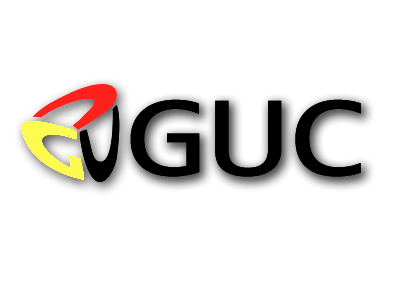 Thanks
Dr. Amr Talaat